DYES LECTURES BY DR Z.M.Gadhawala Alizarine Red & Crystal Violate
D
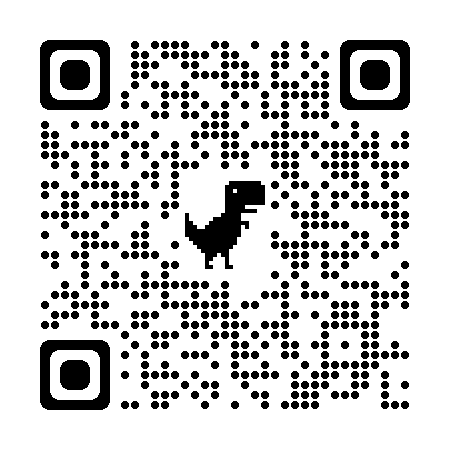 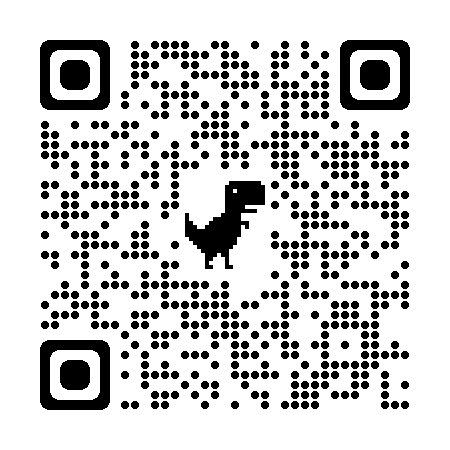